My Soul Magnifies The Lord
Good news of great joyFor every woman every manThis will be a sign to you aBaby born in BethlehemCome and worship do not be afraid
A company of angelsGlory in the highestAnd on the earth peace amongThose on whom His favor restsCome and worship do not be afraid
My soul my soul magnifies the LordMy soul magnifies the LordHe has done great things for meGreat things for me
Unto you a child is bornUnto us a Son is givenLet every heart prepare His throne 
Let every nation under HeavenCome and worship do not be afraid
My soul my soul magnifies the LordMy soul magnifies the LordHe has done great things for meGreat things for me
Of His government there will be no endHe'll establish it with His RighteousnessAnd He shall reign on David's throne 
And His name shall be from this day on
Wonderful, Counselor, Everlasting Father
My soul my soul magnifies the LordMy soul magnifies the LordHe has done great things for meGreat things for me
Daniel Carson, Chris Tomlin
2009 Vamos Publishing, worshiptogether.com songs, sixsteps Music
CCLI 78316
What a Savior
Atoning sacrifice, Keeper of this lifeHallelujah, You are SaviorBeginning and the endForgiver of my sinBy Your mercy You have saved us
Jesus, You are strongerMore than any otherHallelujah, what a SaviorJesus, You are higherMy soul’s deepest desireHallelujah, You are Savior
You are the Shepherd KingYou lead us by still watersHallelujah, You are SaviorYou are my only hopeYour kindness is my friendIn Your presence You restore us
Jesus, You are strongerMore than any otherHallelujah, what a SaviorJesus, You are higherMy soul’s deepest desireHallelujah, You are Savior
You are the wayThe truth and the lifeYou are my joy and my salvationStood in my place, taking my shameUpon Your shoulders
Jesus, You are strongerMore than any otherHallelujah, what a SaviorJesus, You are higherMy souls deepest desireHallelujah, You are Savior
Laura Story
CCLI 78316
You Are God Alone
You are not a God created By human handsYou are not a God dependent On any mortal man
You are not a God in need ofAnything we can giveBy Your plan
That's just the way it is
You are not a God created By human handsYou are not a God dependent On any mortal man
You are not a God in need ofAnything we can giveBy Your plan 
That's just the way it is
You are God alone 
From before time beganYou were on Your throneYou were God alone
And right now 
In the good times and badYou are on Your throneYou are God alone
You're the only God whose Power 
None can contendYou're the only God whose nameAnd praise will never end
You're the only God who's 
Worthy of everything we can giveYou are God
That's just the way it is
You are God alone From before Time beganYou were on Your throneYou were God alone
And right now 
in the good times and badYou are on Your throneYou are God alone
Unchangeable, unshakeableUnstoppable, that's what You are
(repeat)
You are God alone From before time beganYou were on Your throneYou were God alone
And right now 
In the good times and badYou are on Your throneYou are God alone
Unchangeable, unshakeableUnstoppable, that's what You are
Billy Foote, Cindy Foote
2004 Integrity's Hosanna! Music, Billy Foote Music (Admin. by Integrity Music)
CCLI 78316
How Great is Our God

How great is our GodSing with me, how great is our GodAnd all will see how greatHow great is our God
The splendor of the KingClothed in majestyLet all the earth rejoiceAll the earth rejoice
He wraps Himself in the lightAnd darkness tries to hideAnd trembles at His voice
Trembles at His voice
How great is our GodSing with me, how great is our GodAnd all will see how greatHow great is our God
And age to age He standsAnd time is in His handsBeginning and the EndBeginning and the End
The Godhead, three in one 
Father, Spirit, SonThe Lion and the LambThe Lion and the Lamb
How great is our GodSing with me, how great is our GodAnd all will see how greatHow great is our God
Name above all namesWorthy of all praiseMy heart will sing 
How great is our God
How great is our GodSing with me, how great is our GodAnd all will see how greatHow great is our God
Ed Cash, Jesse Reeves, Chris Tomlin
2004 worshiptogether.com songs, sixsteps Music, Alletrop Music
CCLI 78316
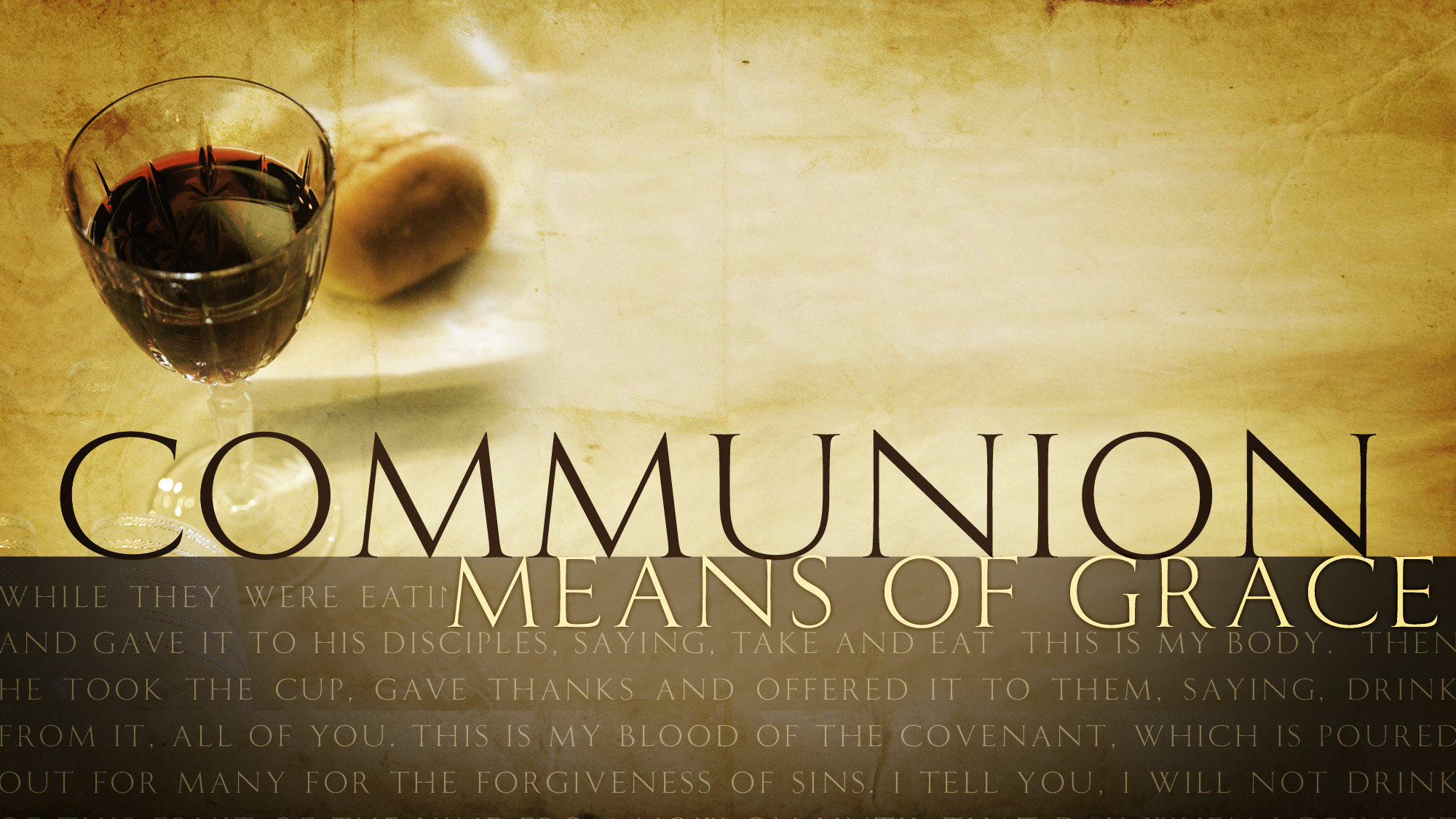 2 Primary Functions 
Of a Prophet
~REBUKE
~REVEAL
No Greater Man


Matthew 4:12-17; 11:2-11; 14:1-12
There came a man sent from God, 
whose name was John. 
He came as a witness, 
to testify about the Light, 
so that all might believe through him. 
He was not the Light, 
but he came to testify about the Light.
John 1:6-8
the GOSPEL of MATTHEW 
presents JESUS as…
…the RIGHTFUL KING
…the REJECTED KING
…the RETURNING KING
No Greater Man


Matthew 4:12-17; 11:2-11; 14:1-12
The LAUNCHING of the 
KING’S MINISTRY
	    ...the RIGHT TIME
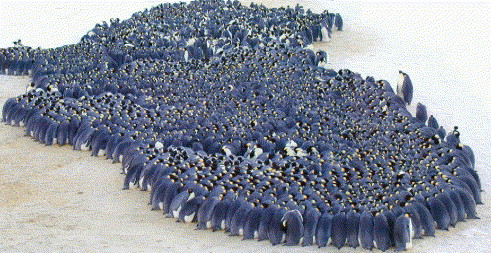 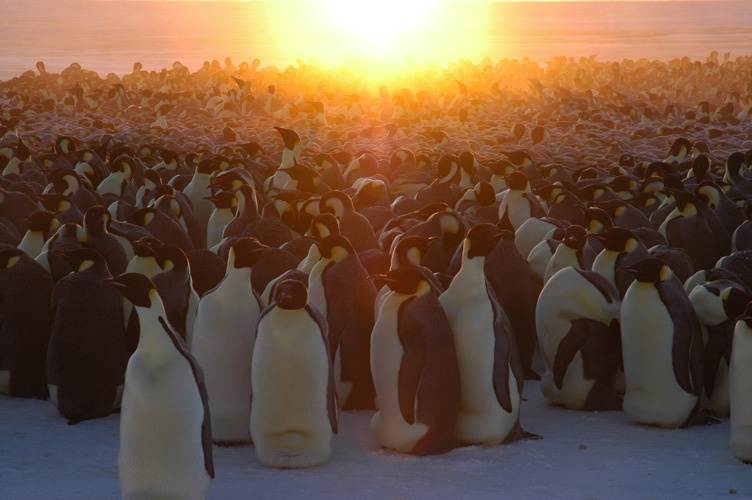 Even youths grow tired and weary, 
and young men stumble and fall; 
but those who wait upon the LORD
will renew their strength. 
They will soar on wings like eagles; 
they will run and not grow weary, 
they will walk and not be faint.
Isaiah 40:30-31
The LAUNCHING of the 
KING’S MINISTRY
	    ...the RIGHT TIME
	 		...the RIGHT PLACE
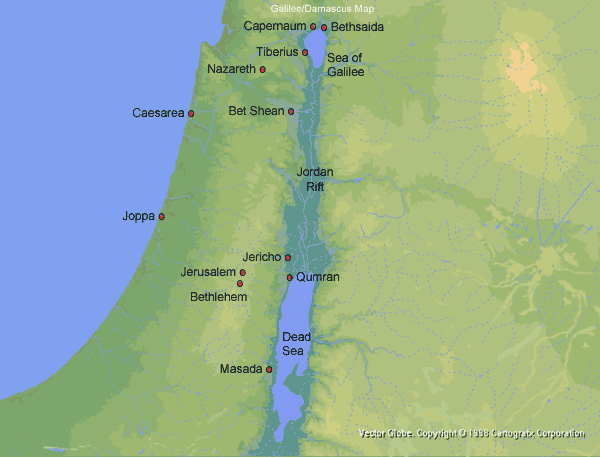 Even youths grow tired and weary, and young men stumble and fall; but those who wait upon the LORD will renew their strength. They will soar on wings like eagles;  they will run and not grow weary, they will walk and not be faint.
Isaiah 40:30-31
Others said, 
“He is the Messiah.”

Still others asked, 
“How can the Messiah come from Galilee?
John 7:41
The LAUNCHING of the 
KING’S MINISTRY
	    ...the RIGHT TIME
	 		...the RIGHT PLACE
	   ...the RIGHT PROCLAMATION
Mark it down. 
God does not save us 
because of what we’ve done. Only a puny god 
could be bought with tithes.
Only an egotistical god 
would be impressed with our pain.
Only a temperamental god 
could be satisfied by sacrifices.
Only a heartless god
would sell salvation to the highest bidders.
And only a great God does for
his children what they 
Can’t do for themselves.
Those who experience salvation have declared spiritual bankruptcy 
and are aware of their spiritual crisis. 
Their cupboards are bare.
Their pockets are empty.
Their options are gone.
They have long since stopped demanding
Justice; they are pleading for mercy.
They don’t brag; they beg.
They ask God to do for them what they can’t
do for them what they can’t do without him.
They have seen how holy God is 
and how sinful they are.
Max Lucado
a BOUT with DOUBT
	 ...the CONFUSION of JOHN
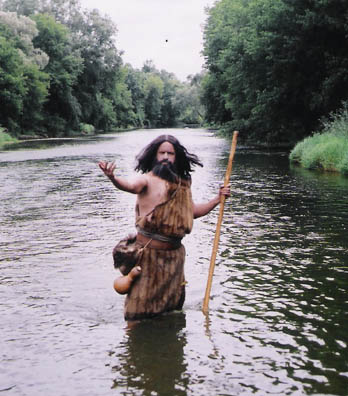 John had never known doubt.
Hunger, yes.
Loneliness, often.
But doubt, NEVER.
Only raw conviction, 
ruthless pronouncements, 
and rugged truth. 
Such was John the Baptist.
Conviction as fierce as the desert sun.
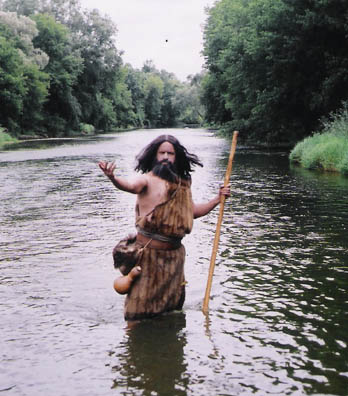 Until now. Now the sun is blocked.
Now his courage wanes. Now the clouds come.
And now, as he faces death, 
he doesn’t wave a fist of victory; 
he raises only a question.
His final act is not 
a proclamation of courage,
but a confession of confusion:
“Find out if Jesus is the Son of God or not.”
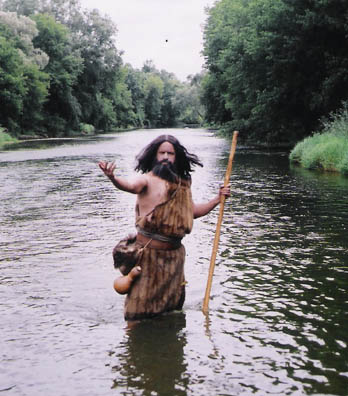 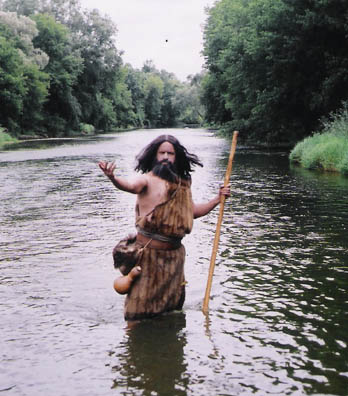 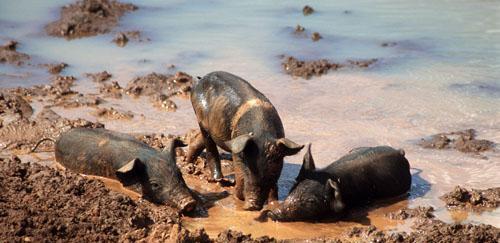 Christ never failed to distinguish 
between doubt and unbelief.
Doubt is “can’t” believe.
Unbelief is “won’t” believe.
Doubt is honest.
Unbelief is obstinacy.
Doubt is looking for light.
Unbelief is content with darkness.
--Henry Drummond
a BOUT with DOUBT
	 ...the CONFUSION of JOHN
	 ...the CONFIRMATION of CHRIST
JOHN…in HIS PRESENCE
A PROPHETSENT to PREPARE the WAY for the KING!